Work-life balance during the Covid-19 pandemic: A gender perspective into telework
ITUC/PERC Workshop: Occupational Health and Safety in times of pandemic, return to work measures, new forms of work and gender impact
16th December 2020
Paula Franklin & Aude Cefaliello
European Trade Union Institute (ETUI)
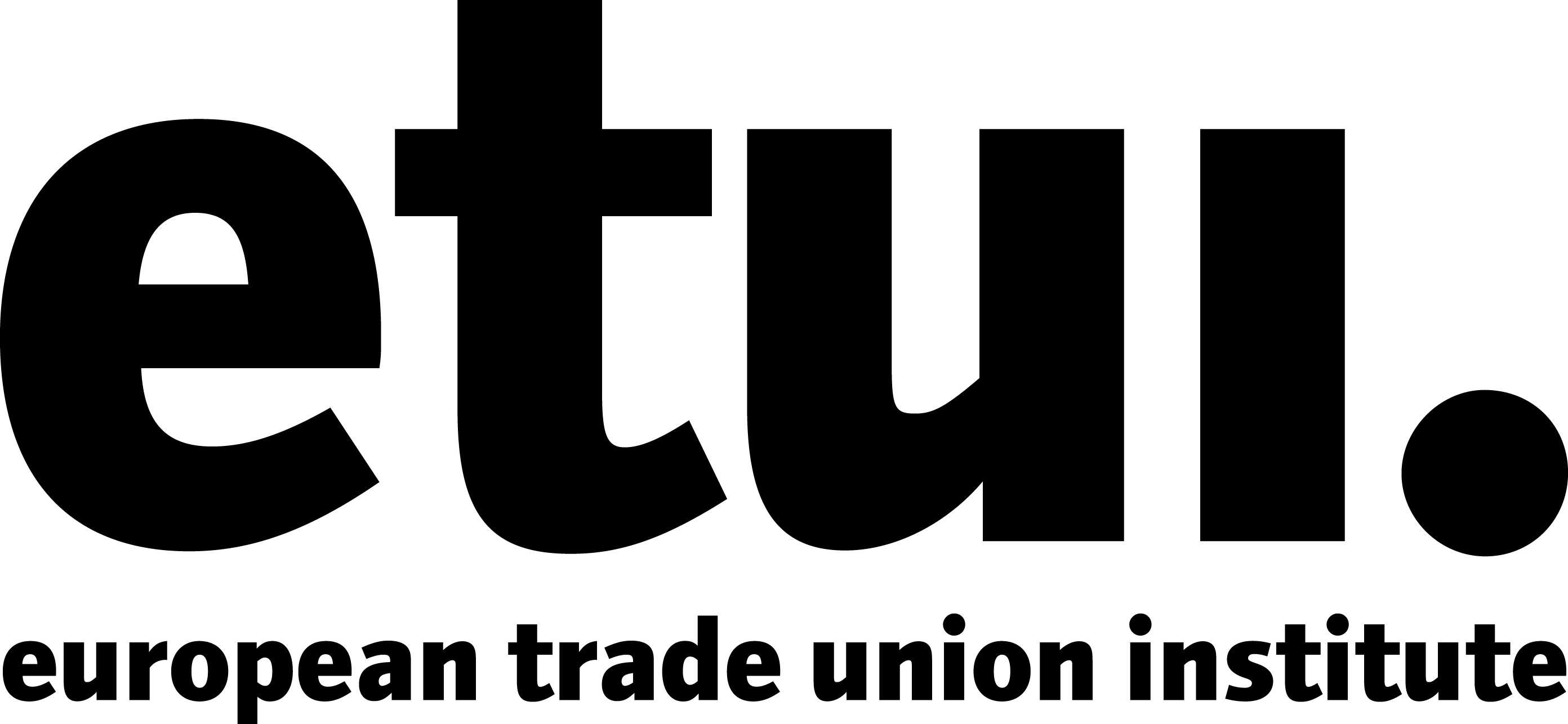 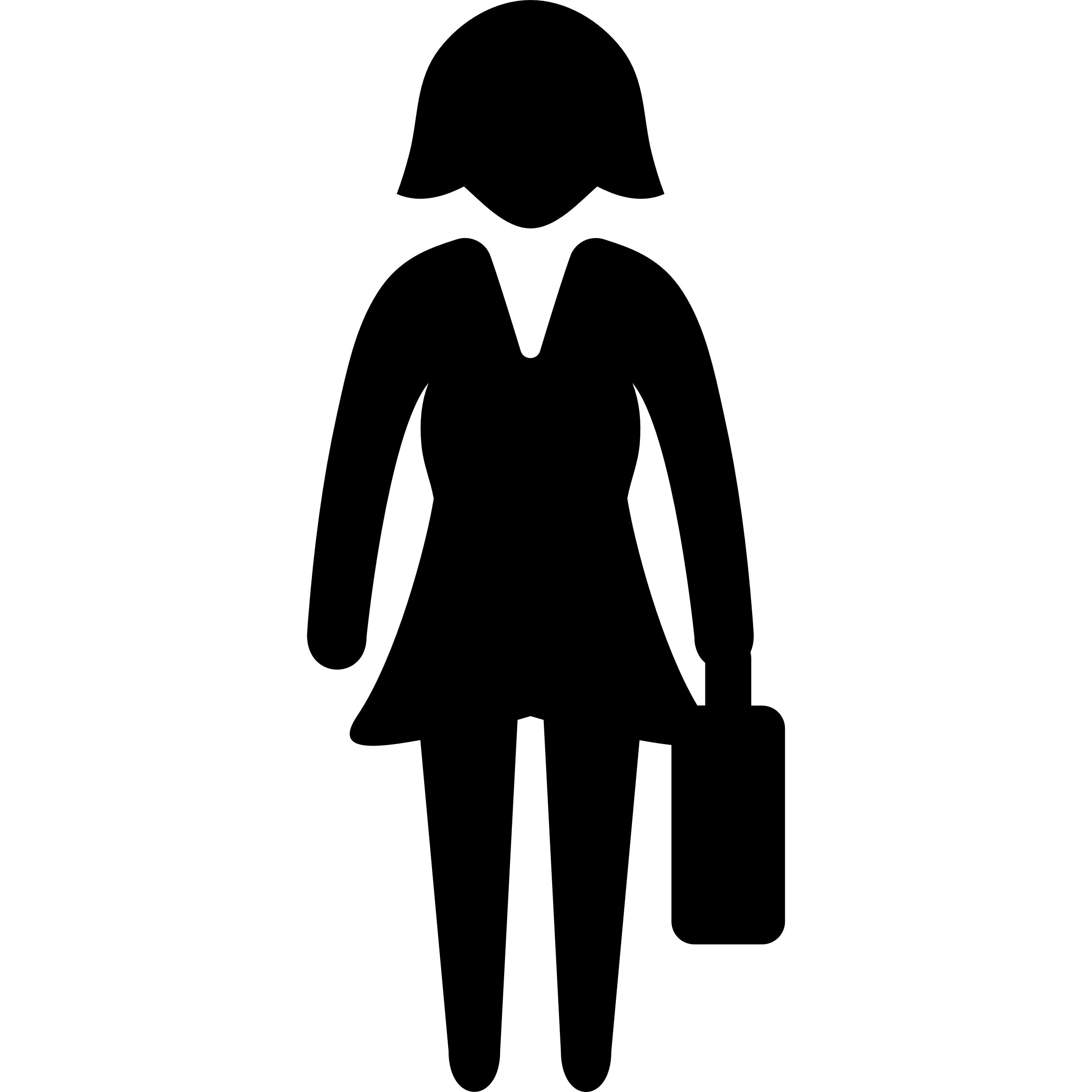 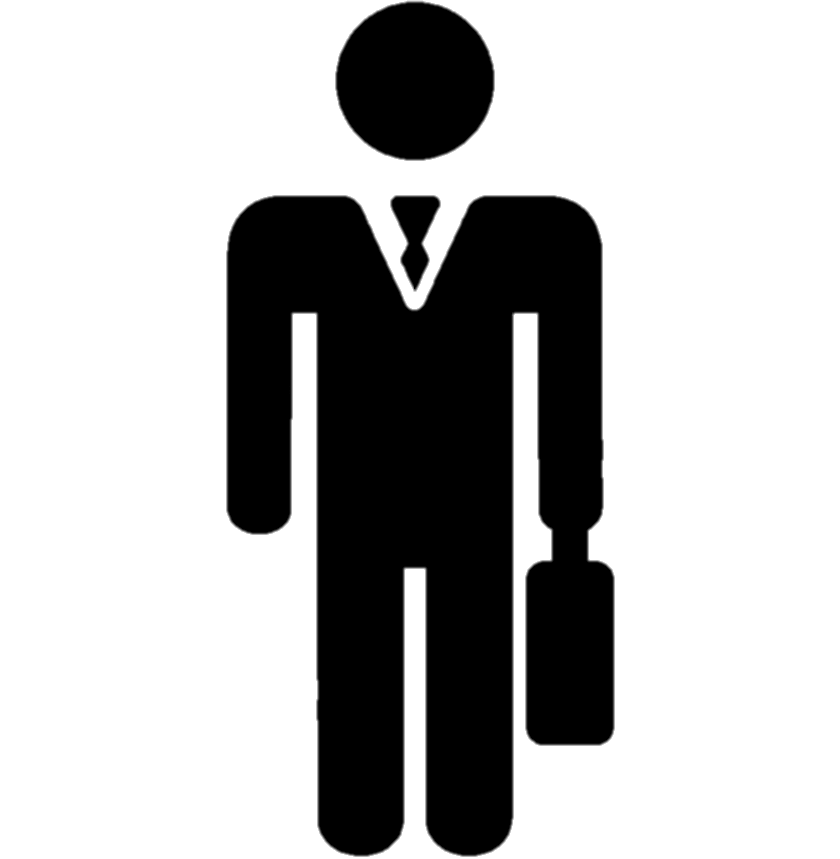 Works full-time/part-time
Domestic full-time work:
Care responsibilities
Unpaid work
Works full-time/part time
Domestic work:
Care responsibilities
Unpaid work
Work-life balance during the Covid-19 pandemic: A gender perspective into telework
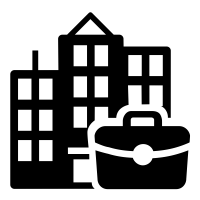 Wider access to high-quality care services 
Working arrangements
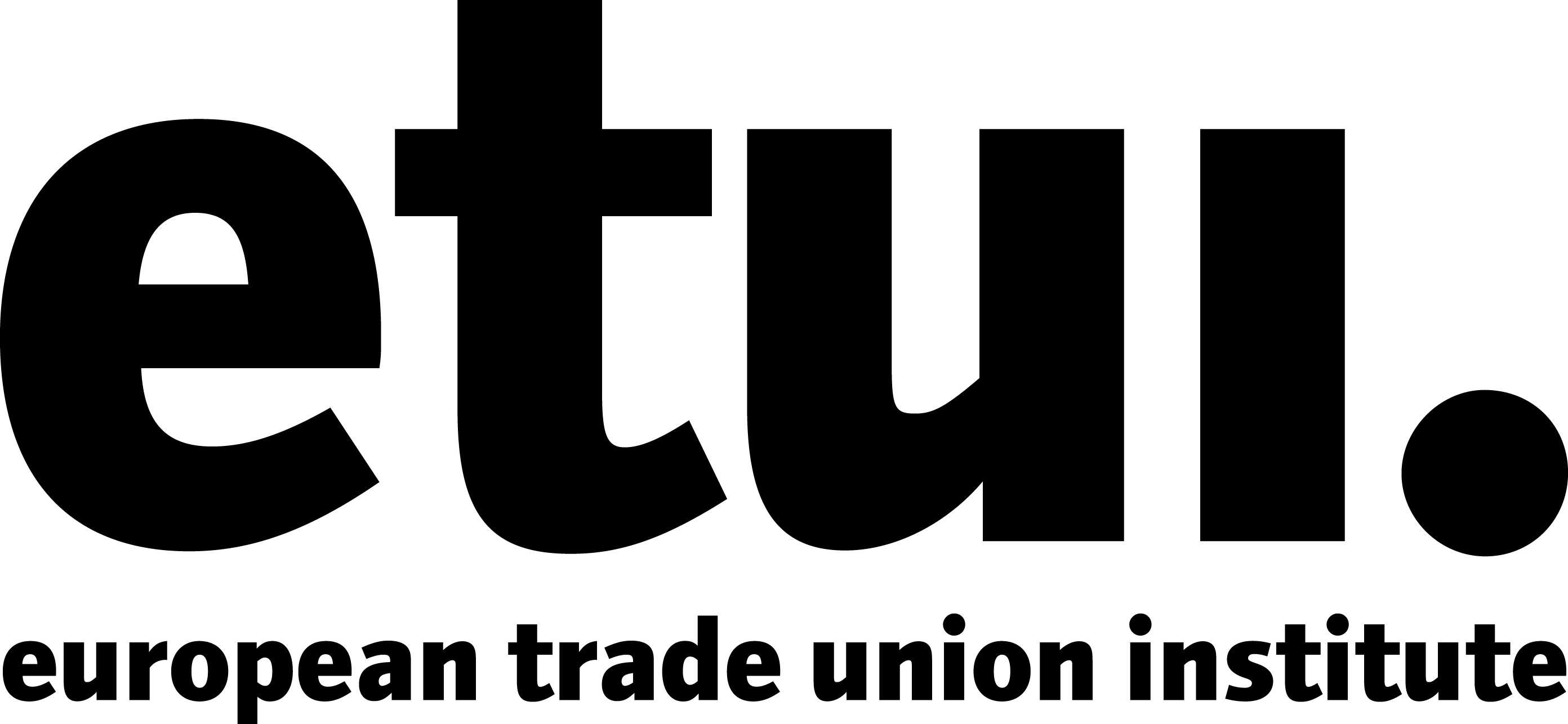 ITUC/PERC Workshop: Occupational Health and Safety in times of pandemic, return to work measures, new forms of work and gender impact
EIGE Gender Equality Index on Time: Care activities and Social activities
Work-life balance during the Covid-19 pandemic: A gender perspective into telework
Data for Montenegro from 2019, for Republic of Albania and  EU-28 from 2017, Serbia from 2016, North Macedonia from 2015
ME
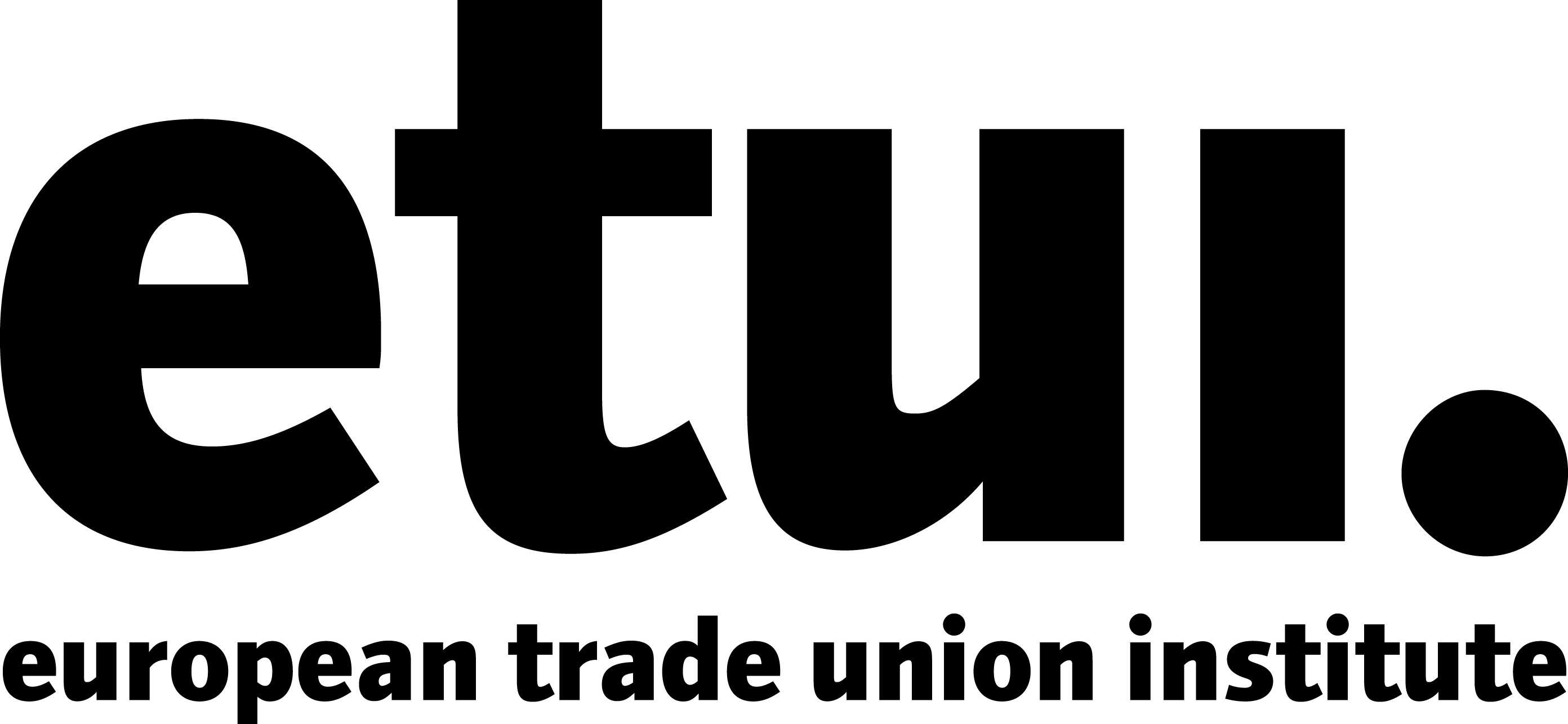 ITUC/PERC Workshop: Occupational Health and Safety in times of pandemic, return to work measures, new forms of work and gender impact
Negative consequences of work-life conflict appear to be stronger in women 
Relationship between work-life conflict and poorer self-reported health among working women;
Women who are affected by work-life conflict experience higher forms of stress than men
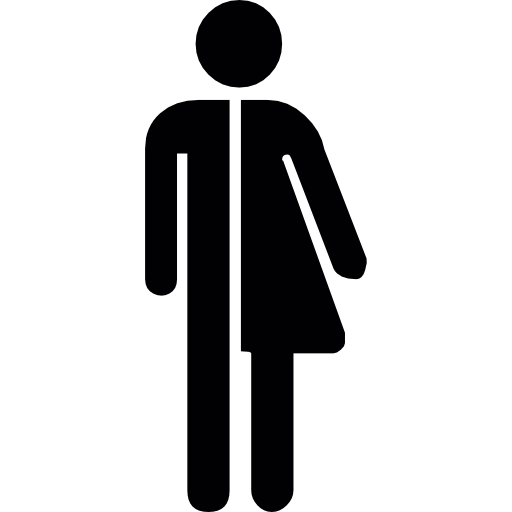 Poor work-life balance relates to many physical and mental health problems
Less life satisfaction 
Higher levels of stress
Higher levels of emotional exhaustion 
Increased anxiety & depression
Fatigue
The Impact of Poor Work-Life Balance on Health
WORK
3
2
1
LIFE
Amplified by Covid-19 pandemic
The closure of schools and childcare facilities increases the difficulties many women face in balancing work and family.
Work-related psycho-social risks (PSR), including poor work-life balance, relate to the organization of work. They are not a matter of sensitivity/resilience of the individual
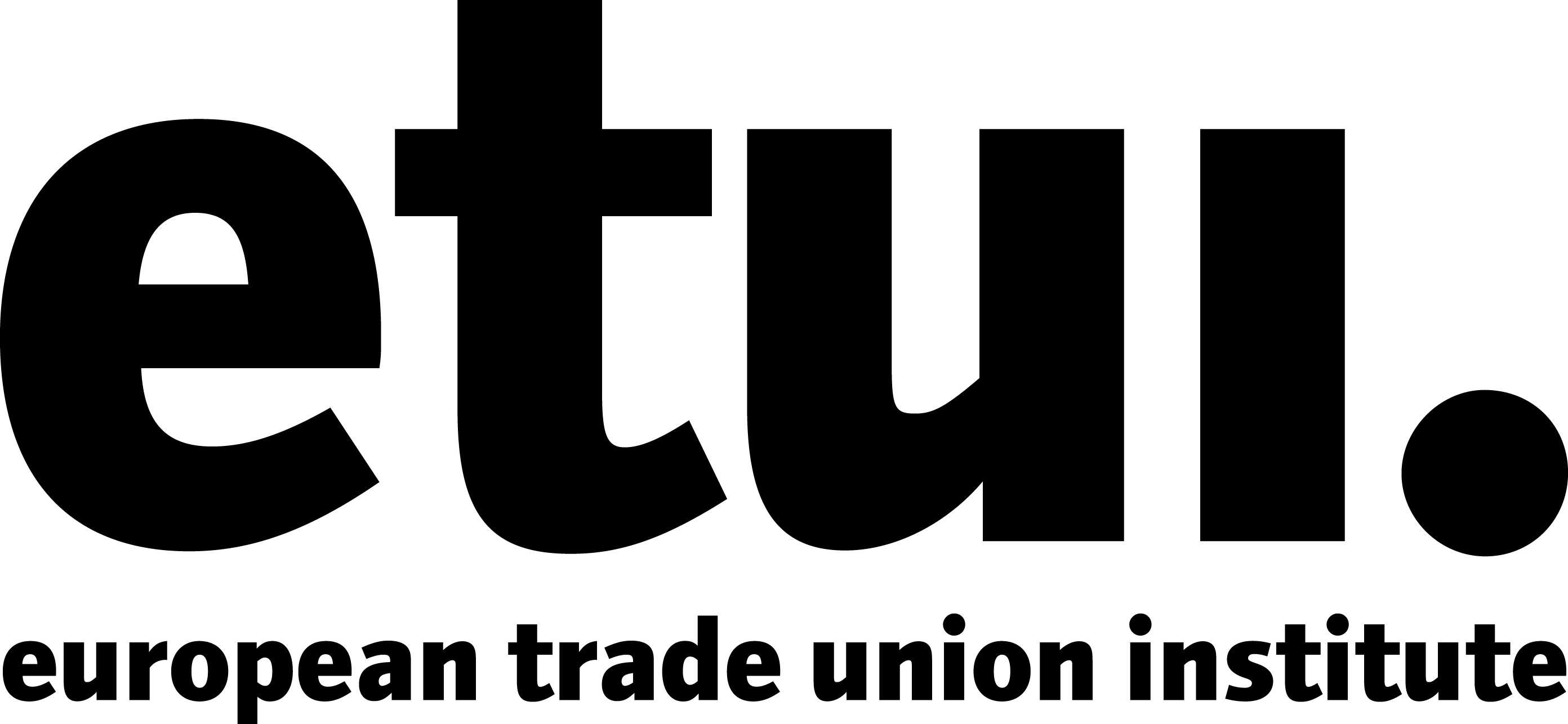 ITUC/PERC Workshop: Occupational Health and Safety in times of pandemic, return to work measures, new forms of work and gender impact
Use of mobile devices, digitalization of working processes and online communication allow more flexibility 
The relationship between flexible working arrangements and better work-life balance is not straightforward
The overall impact of flexible working arrangements on work-life balance is highly gendered
Advantages:
Improvement in work-life balance
More inclusive: possibility of working despite reduced mobility due to illness or disability
Reduction in commuting time and costs (and stress and fatigue related to transport)
Flexible schedules and more decision-making latitude to manage working time
Possible increase in autonomy at work
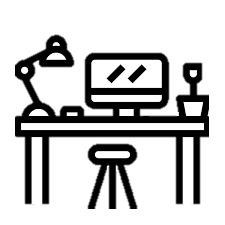 Teleworking, Digitalisation and Work-Life Balance
Disadvantages:
Difficulty of separating paid work from private life
Isolation and lack of access to the information sharing usually taking place in fixed workplaces
Impact of distance on social working relationships
Long working hours – no time limits imposed
Working outside business hours
Isolation without proper support (leading to stress)
Musculoskeletal disorders 		       (EU-OSHA)
Impact of the Covid-19 pandemic?
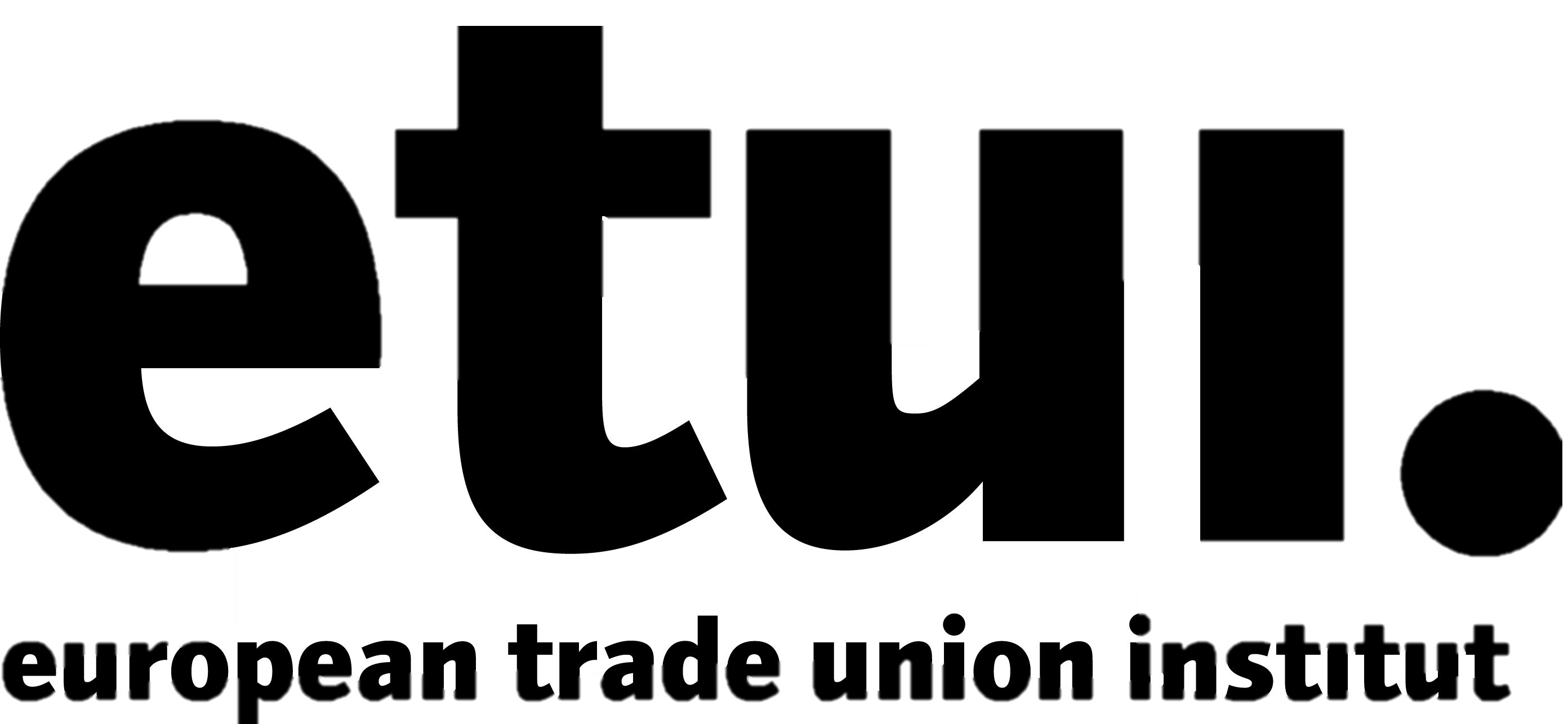 ITUC/PERC Workshop: Occupational Health and Safety in times of pandemic, return to work measures, new forms of work and gender impact
Organization
Individual
Covid-19: A changing context for telework
POOR FIT
People telework in jobs not suited for it
People telework in home settings not suited for it
People teleworking against their will


Increased psycho-social risks (PSR) including the lack of work-life balance 
Blurred boundaries between work and private spheres, distracting work environment
Home & family
Job features
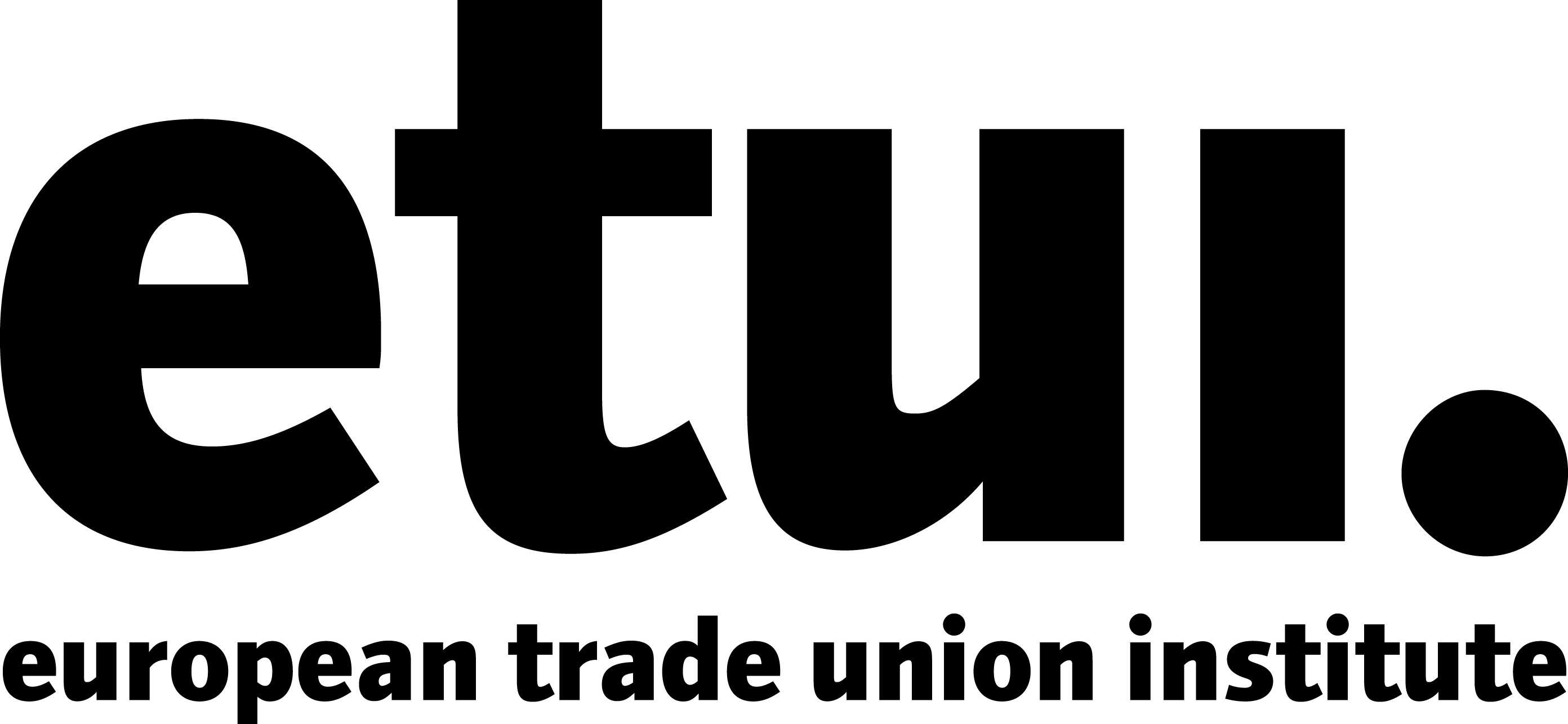 ITUC/PERC Workshop: Occupational Health and Safety in times of pandemic, return to work measures, new forms of work and gender impact
Lack of work-life balance during the Covid-19 pandemic
Percentage of women and men with young children in the household experiencing work–life conflicts, EU27, April 2020
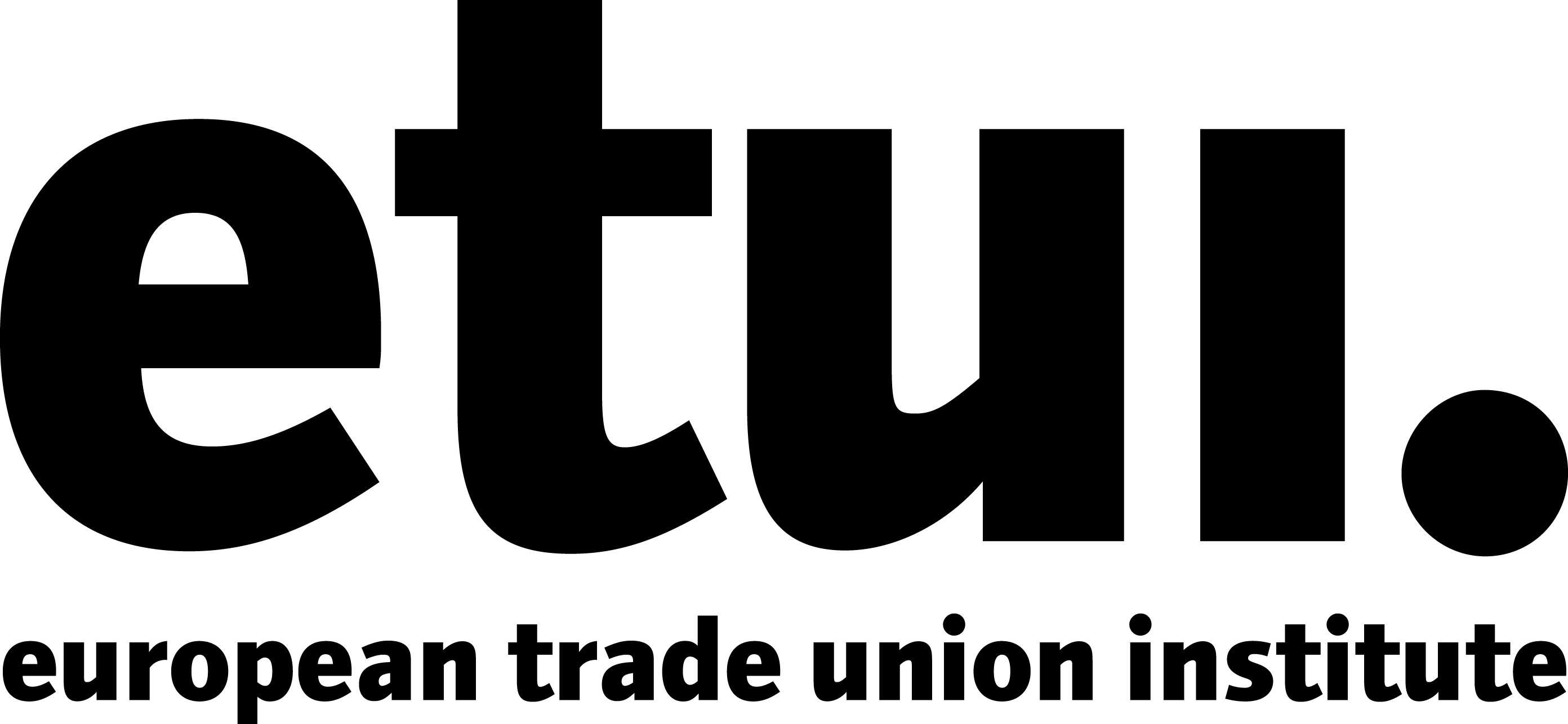 ITUC/PERC Workshop: Occupational Health and Safety in times of pandemic, return to work measures, new forms of work and gender impact
GOOD PRACTICES:
Right to de-connection, not expecting the workers to be reactive 24/7 BUT having dedicated time where you are “on call”, colleagues know they can contact you (e.g., 10am to noon, and 1pm to 3pm)( open calendar for meetings)
Internal policy with no emails between 9pm and 8am, emphasizing that no obligation to reply right away to messages
Organizing during “school time”, e.g. between 9am and 4pm 
Centralizing and prioritizing information
Providing good work equipment – chair, screen, desk
Contact with colleagues and manager – coffee breaks
BAD PRACTICES:
No de-connection, expecting the workers to be reactive 24/7
Surveillance of employees
Sending emails 24/7
Organizing meeting before and after “school time”, e.g. before 9am and after 4pm 
Constant emailing and calls
Don’t provide good work equipment 
No contact with colleagues and manager (isolation)
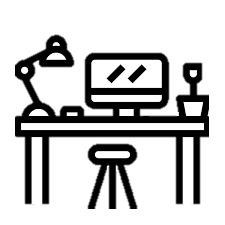 Teleworking, digitalization & OSH: Good practices
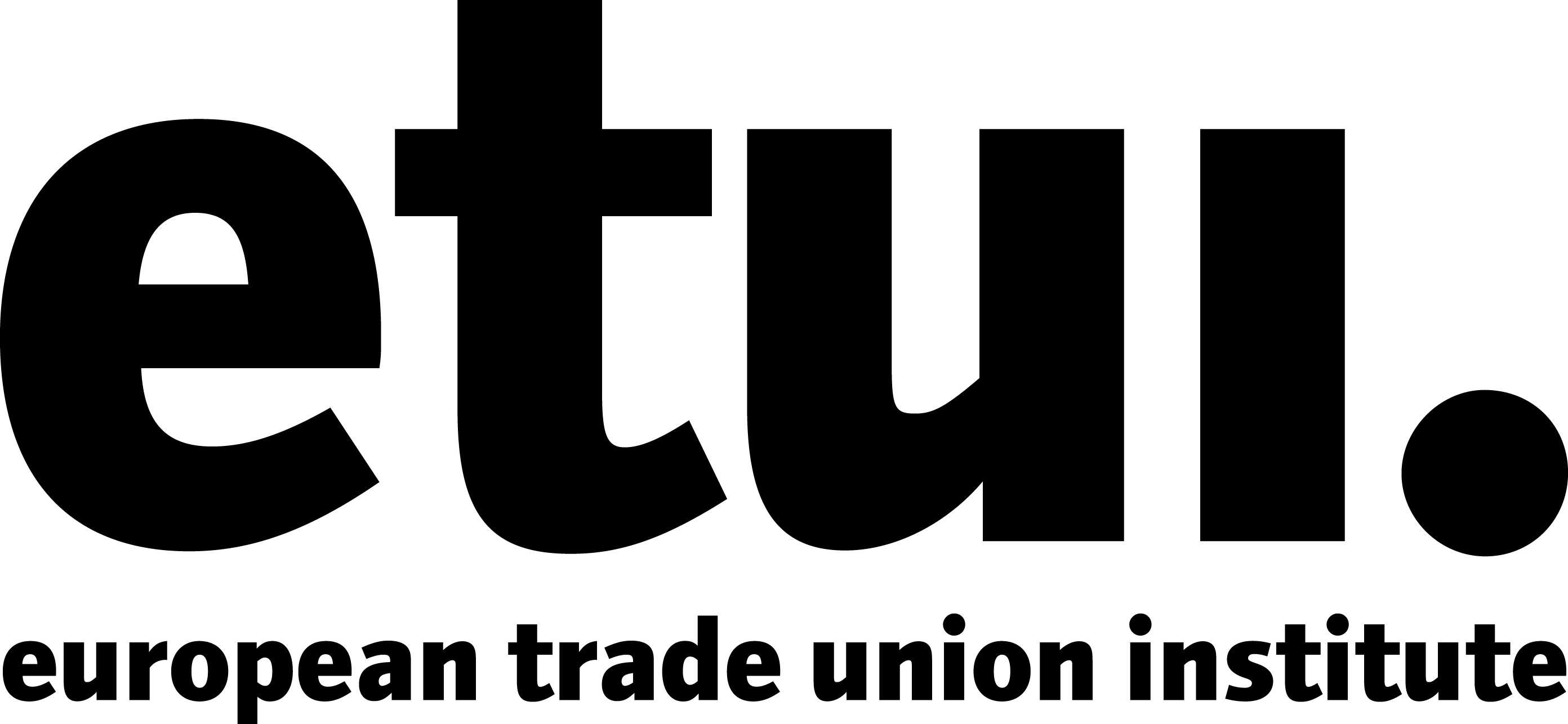 ITUC/PERC Workshop: Occupational Health and Safety in times of pandemic, return to work measures, new forms of work and gender impact
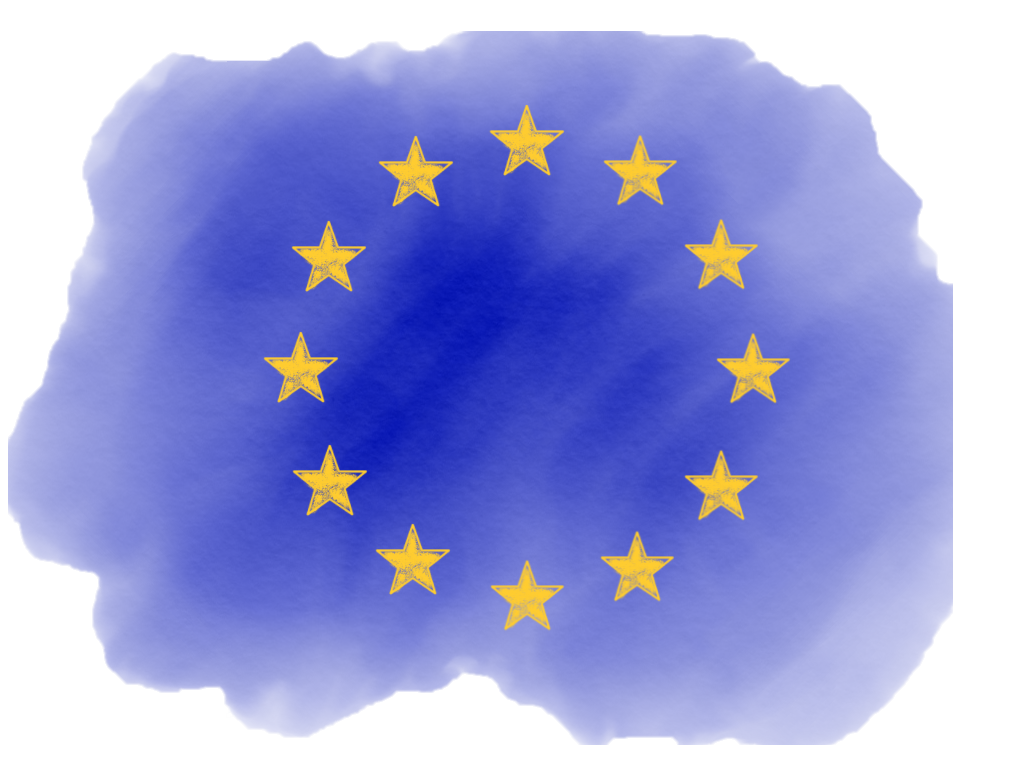 Framework Directive 89/391/EEC: General principles of prevention applicable to all aspects of work (physical and psychological)
Framework Agreement on Telework 2002
Framework Agreement on Stress at work 2004
Directive 2019/1158/EU on work-life balance for parents and carers (art. 9)
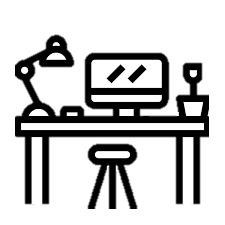 Teleworking, digitalization & OSH: Legal provisions
NATIONAL PROVISIONS TELEWORK and PSR (in General)

Law on teleworking: 
Organizational aspects (number of days, who can ask for it etc..) 
Right to disconnection 
OSH (rarely) mentioned explicitly 

Pandemic “stimulated” discussion on long-term organization of teleworking
NATIONAL PROVISIONS TELEWORK and PSR (time of Pandemic )

Teleworking seen as a protective measure against Covid-19
Full time teleworking 
Right to disconnection 
Often the risks that teleworking represent are not taken into consideration
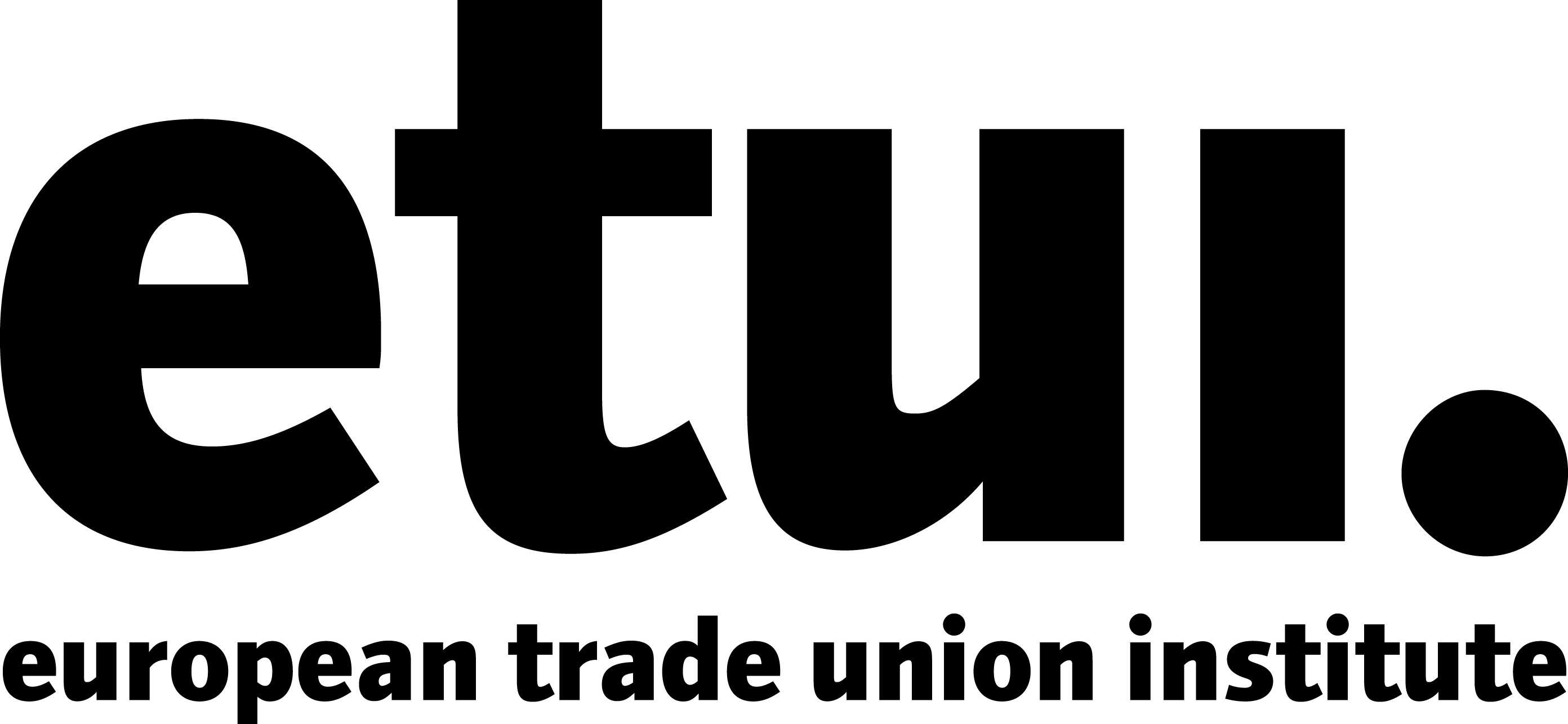 ITUC/PERC Workshop: Occupational Health and Safety in times of pandemic, return to work measures, new forms of work and gender impact
Why is it important? 
Poor work-balance impacts negatively workers’ health and safety, both physically and mentally
What is the situation? 
Women are often in the situation of working two jobs at the same time: Professional & Domestic work and responsibilities. 
There are ways to shift this unbalance of responsibilities: 
Better sharing of tasks at home
Better provision of care facilities 
Working arrangements
How can work-life balance be improved? 
Teleworking can be a way to give flexibility to the workers and to combine better professional and domestic responsibilities. It is the case only if it is well organized (w/ collective agreement at the workplace)
CONCLUSION
How has Covid-19 impacted work-life balance and teleworking? 
Closure of care facilities has increased the domestic and care responsibilities – often for women 
Full-time teleworking – blurred lines between professional and private time, risk of isolation (etc.) 
Teleworking is an effective way to prevent the risk of Covid-19, but the reality of the situation and the risks entailed in teleworking must also be assessed and prevented
What are the legal provisions and ways for organized telework to guarantee good work-life balance?
EU (and sometimes national) provisions with the general principle of prevention that apply to teleworking arrangements, during and outside the time of pandemic. 
However – risks are different in the time of pandemic, and the employers should take into consideration the reality of the workers (i.e., increases of domestic care). 
Should be discussed with workers’ representatives.
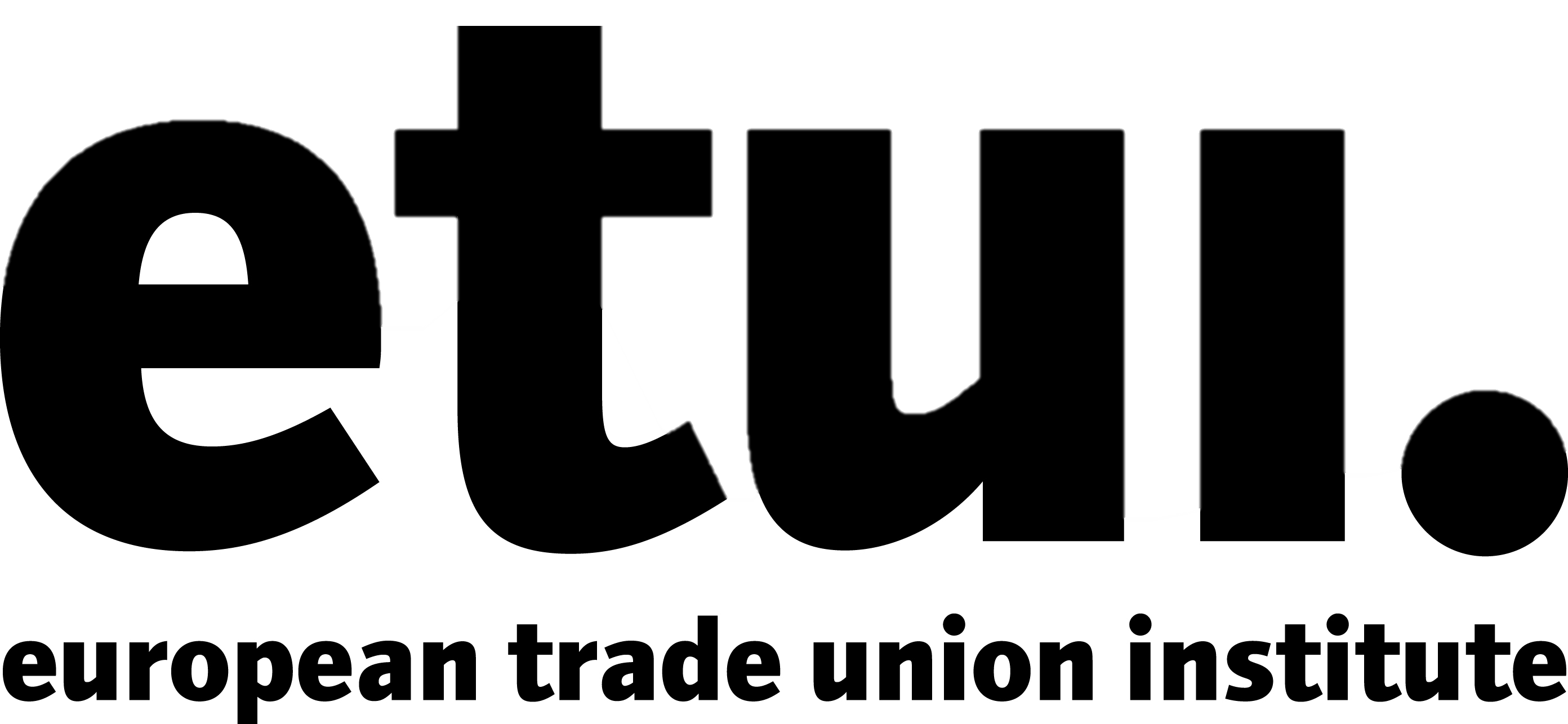 ITUC/PERC Workshop: Occupational Health and Safety in times of pandemic, return to work measures, new forms of work and gender impact
Council Directive 89/391/EEC of 12 June 1989 on the introduction of measures to encourage improvements in the safety and health of workers at work 
Directive (EU) 2019/1158 of the European Parliament and of the Council of 20 June 2019 on work-life balance for parents and carers and repealing Council Directive 2010/18/EU 
Framework agreement on telework
Framework agreement on work-related stress
EU OSHA: ‘Advantages and disadvantages of teleworking in the context of occupational health and well-being’
Eurofound: ‘Women and labour market equality: Has COVID-19 rolled back recent gains?’
REFERENCES
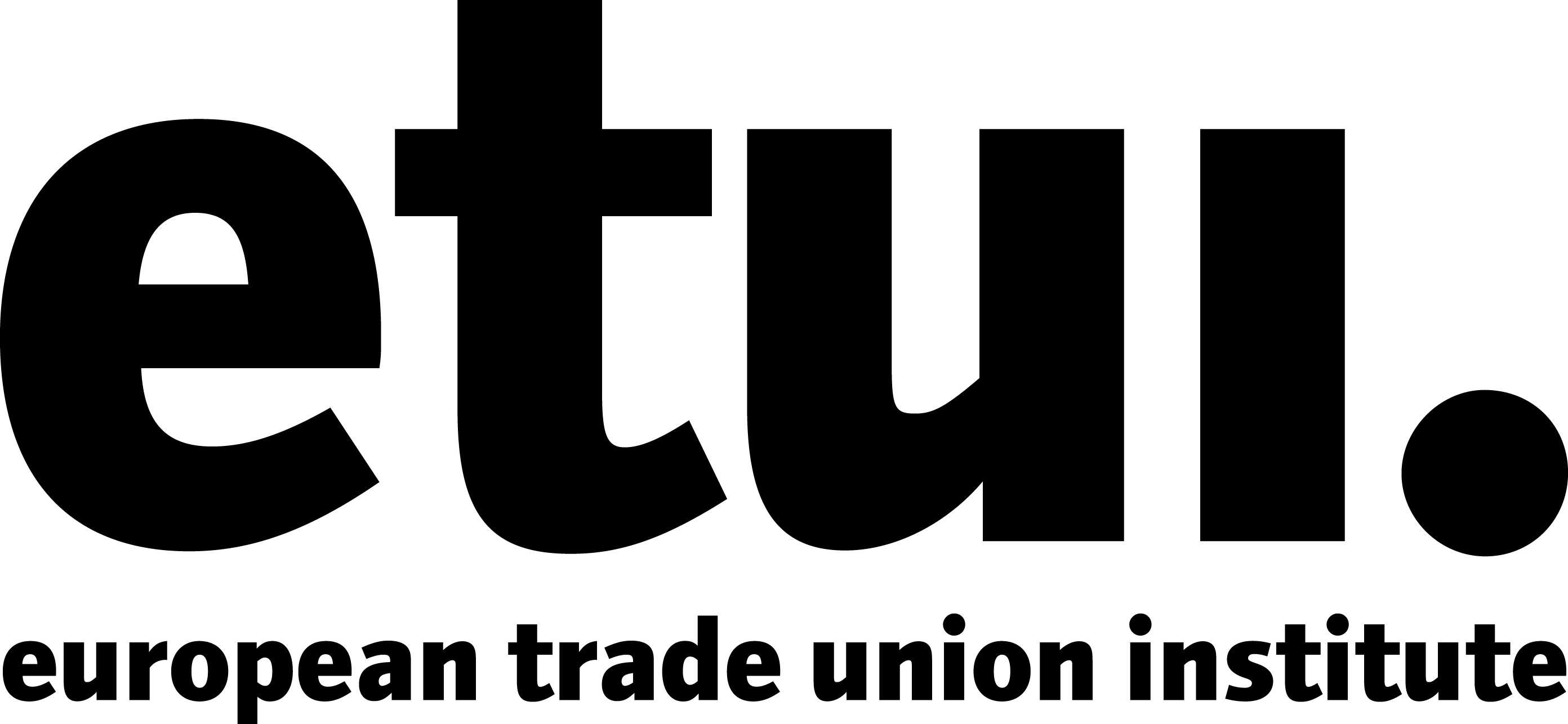 ITUC/PERC Workshop: Occupational Health and Safety in times of pandemic, return to work measures, new forms of work and gender impact
Thank you!
Paula Franklin
pfranklin@etui.org

Aude Cefaliello
acefaliello@etui.org
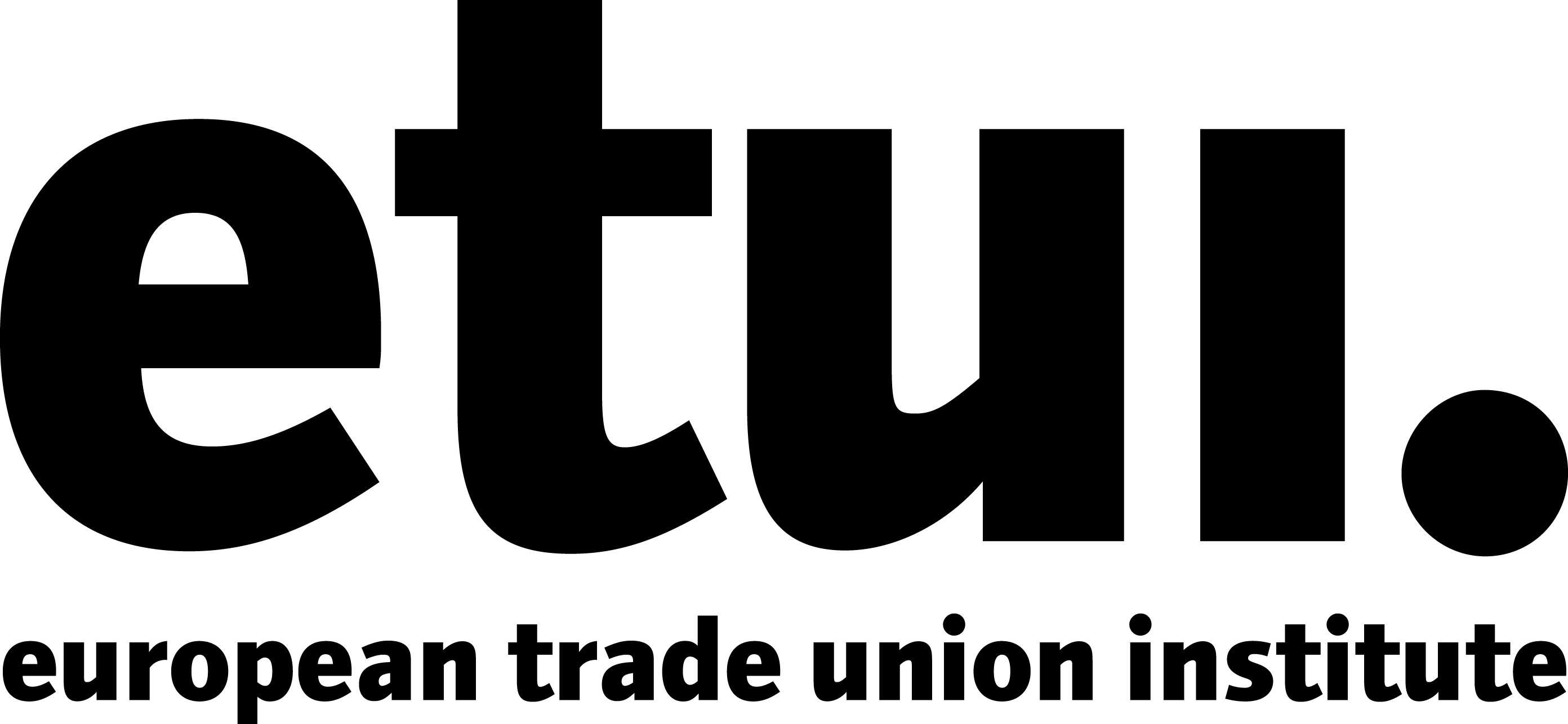